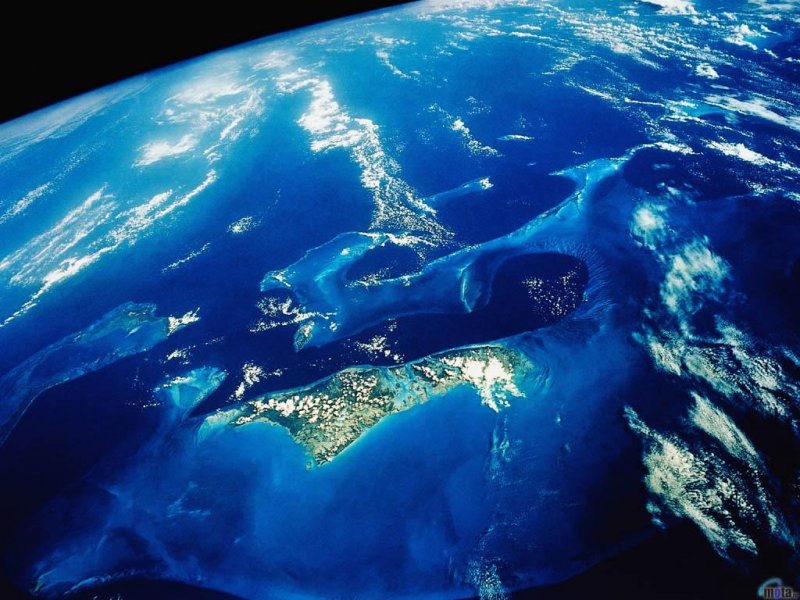 Внесок Корольова
У космонавтику
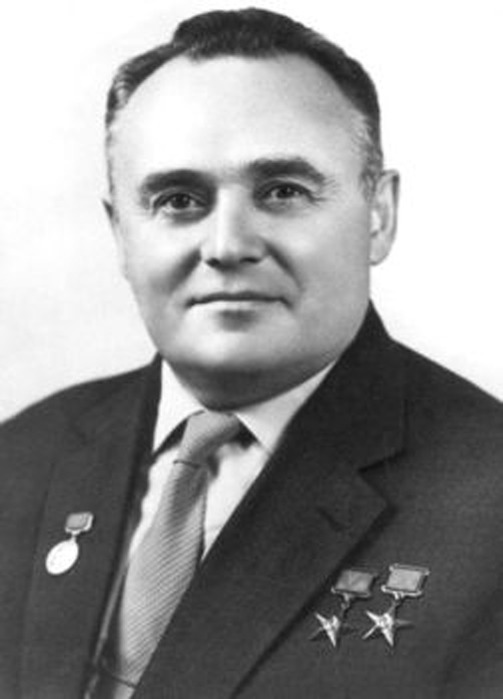 М.В.Корольов
Сергій Павлович Корольов - видатний конструктор і вчений, що працював в галузі ракетної і ракетно-космічної техніки. Двічі Герой Соціалістичної Праці, лауреат Ленінської премії, академік Академії наук СРСР, він є творцем вітчизняної стратегічної ракетної зброї середньої і міжконтинентальної дальності й основоположником практичної космонавтики.
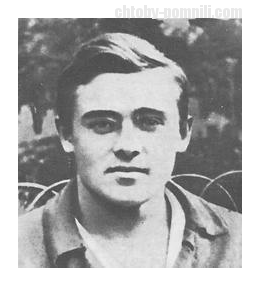 Його конструкторські розробки в області ракетної техніки представляють виняткову цінність для розвитку вітчизняного ракетного озброєння, а в області космонавтики мають світове значення.
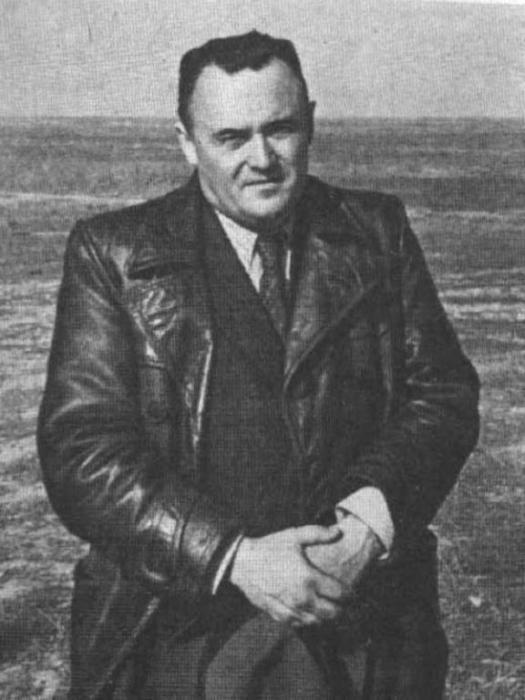 Закінчив МВТУ ім. М. Баумана, його дипломним проектом керував А. Н. Туполев. Член-кореспондент АН СРСР по Відділенню технічних наук (механіка) (23.10. 1953). Академік АН СРСР по тому ж відділенню (20.06. 1958). Видатний вчений і конструктор, що вніс визначальний внесок у розвиток ракетно-космічної техніки.
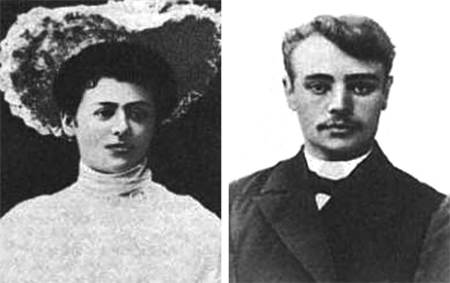 Батьки
Корольова
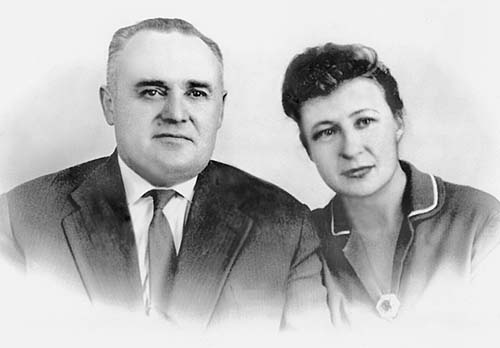 З ранніх років цікавився авіацією, ще в період навчання у вузі почав працювати в області ракетобудування. Арештований з безпідставних обвинуваченнях у тім, що розробки ракетної техніки велися нібито без достатніх теоретичних основ, що допустив шкідництво при створенні ракети "212", Військовою колегією Верховного Суду засуджений до 10 років табірних робіт з поразкою в правах і конфіскацією майна (27.09. 38).
У 1939 р. направлений у район Магадана на золоті копальні, де його помітив (раніше знайомий) колишній директор авіазаводу № 156 М. А. Усачев (що відбував 15 років таборів після загибелі В. Чкалова), скориставшись особистим авторитетом серед ув'язнених, Усачев врятував його від загибелі (на початку 1960-х рр. Усачев працював заступником головного інженера в КБ Корольова).
Усачев М.А.
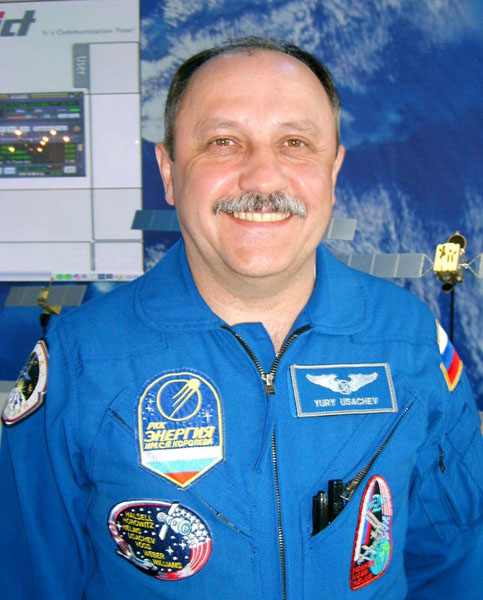 На початку березня 1940 р. його справа знову була направлена на дослідування, але був підготовлений повторний помилковий обвинувальний експертний висновок комісії постановою Особливої наради НКВД був присуджений до 8 років виправно-трудових таборів (10.07. 1940). Клопотання депутатів про його звільнення залишені без задоволення. З обвинувальних висновків експертної комісії довідався про успішний іспит у квітні 1940 р. ракетопланів, над якими працював з 1935 р. Написав лист Сталіну, у якому обґрунтував важливе значення робіт, що проводилися їм, по ракетних літаках і своїй невинності.
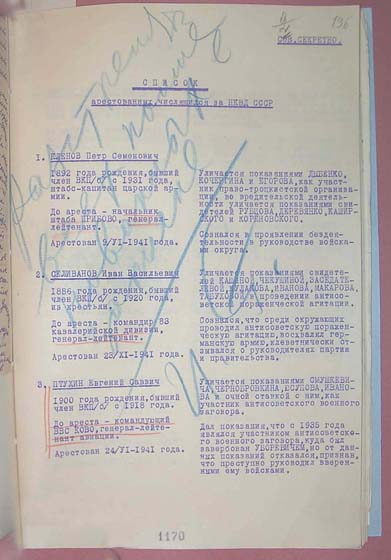 По клопотанню Туполева, йому дозволили працювати в Особливому технічному бюро НКВД (начальник – А. Н. Туполев), у цьому ж КБ (згодом ЦКБ-29 НКВД працювали сотні інших висококваліфікованих інженерів. Після евакуації в Омськ працював конструктором і заступником начальника цеху авіабудівельного заводу. У 1942 р. переведений у Казань на завод №16 для роботи в спеціальному КБ (яким керував також знаходившийся у ув’язненні В. П. Глушко) над проектом реактивного літака. Один і розроблювачів двигуна для літака Ла-7Р. Ознайомлений з указом про звільнення з ув’язнення (9.8. 1944), у 1945 р. спрямований у Німеччину для вивчення досвіду робіт ракет Брауна.
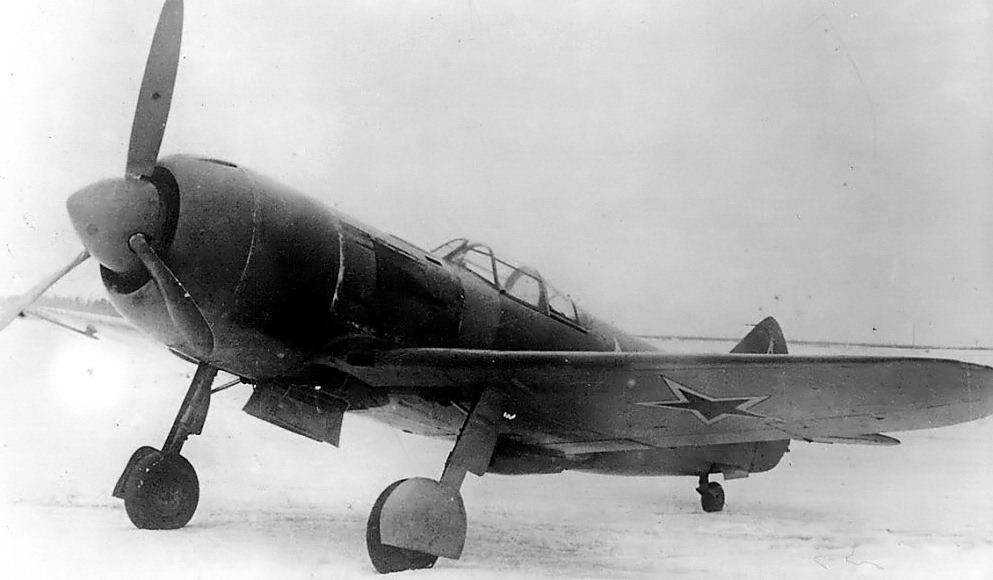 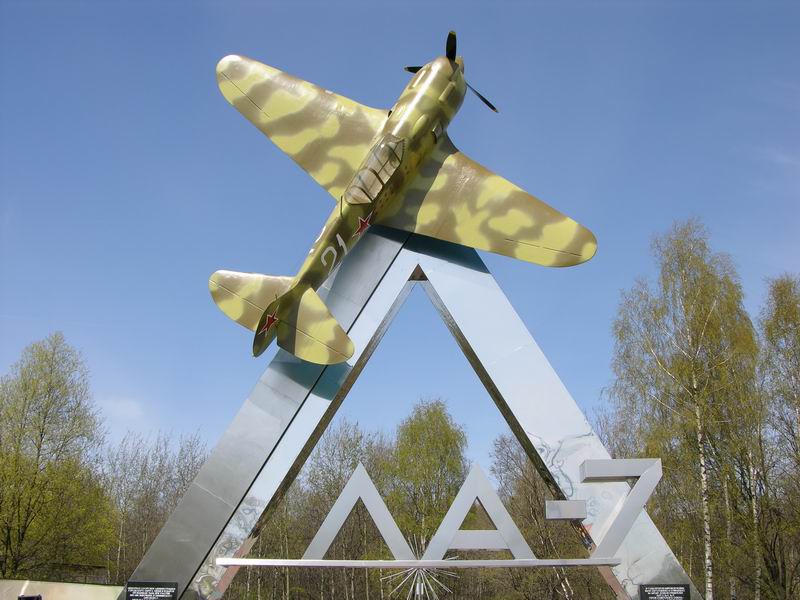 Один із творців ракети Р1, з якої почалася післявоєнна історія радянської ракетної техніки. У січні 1955 р. завершив випробування ракети Р5М – стратегічної, здатної нести ядерний заряд. У 1950-і рр. звернувся в головну військову прокуратуру з проханням про перегляд його справи. Забезпечив перший запуск Р7, а потім і досягнення успішного результату вже на четвертому запуску.
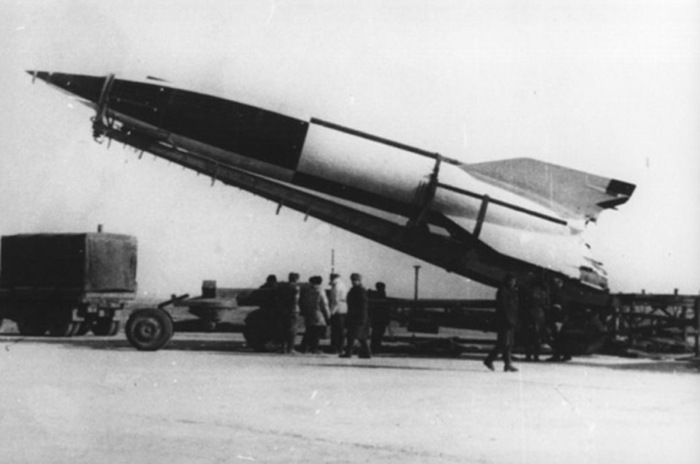 Р1
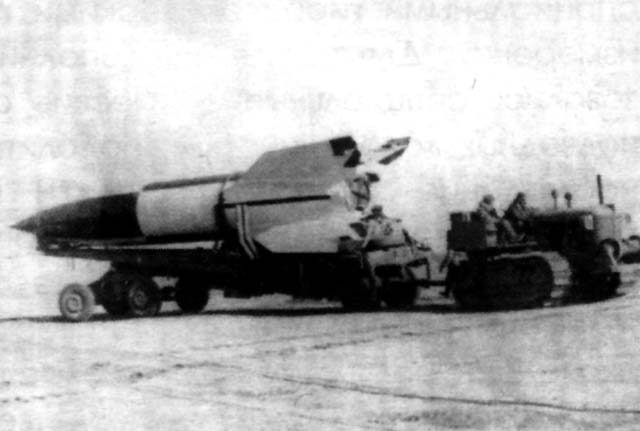 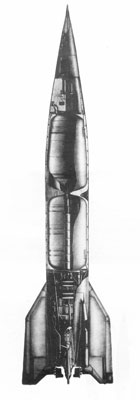 Його ракета Р7 ("сімка") вивела перший ШСЗ і корабель з першим у світі космонавтом Ю. А. Гагаріним. Розробив нову могутню ракету-носій Н1, літні випробування якої почалися вже без нього, однак незабаром програма створення цієї ракети була припинена. Визнаний гідним безлічі державних нагород і премій. 20 квітня 1956 р. у Кремлі йому була вручена перша Золота Зірок Героя Соціалістичної Праці.
Р7
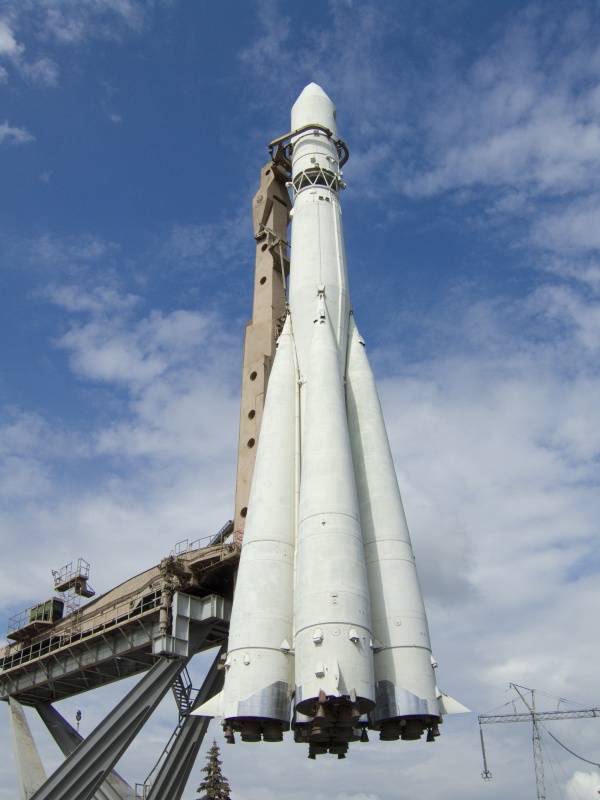 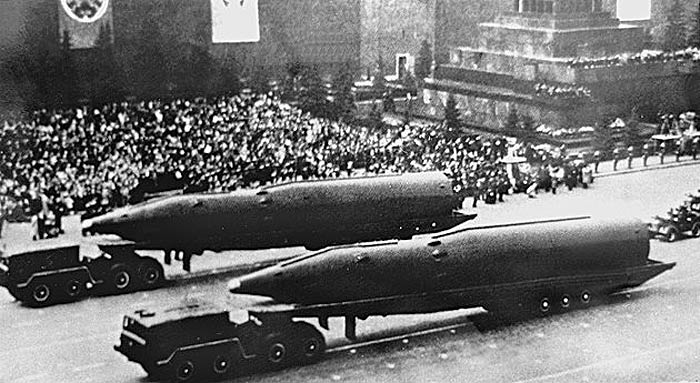